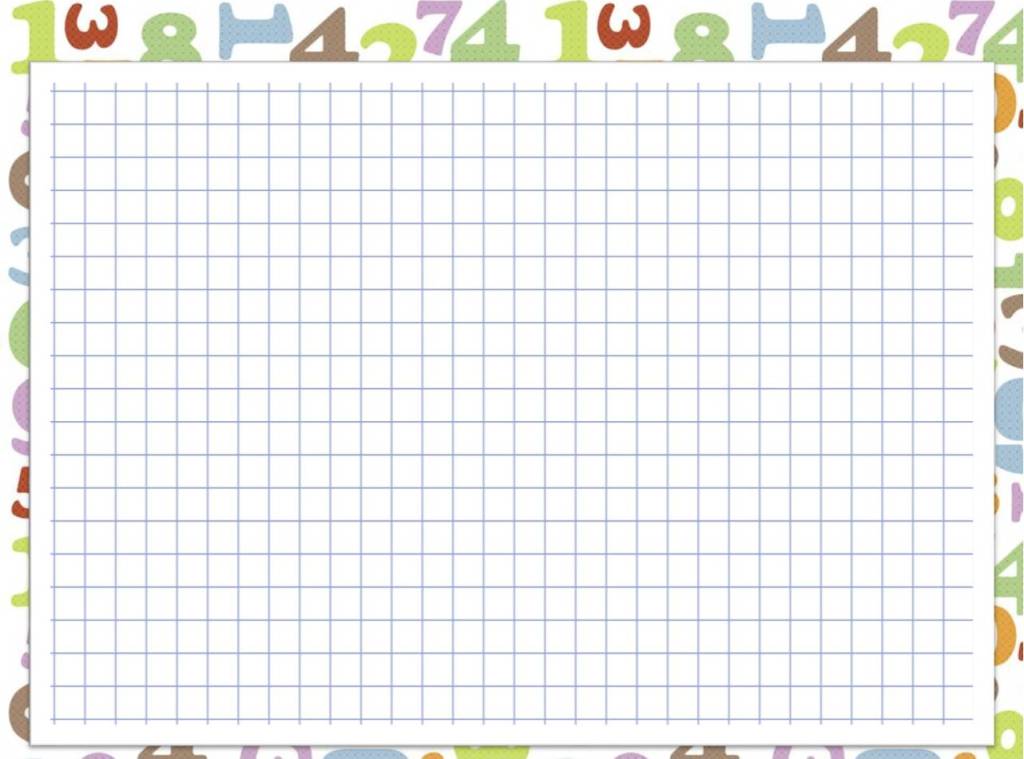 Назовите все  диаметры и радиусы окружности
M
L
Z
P
Y
H
F
X
K
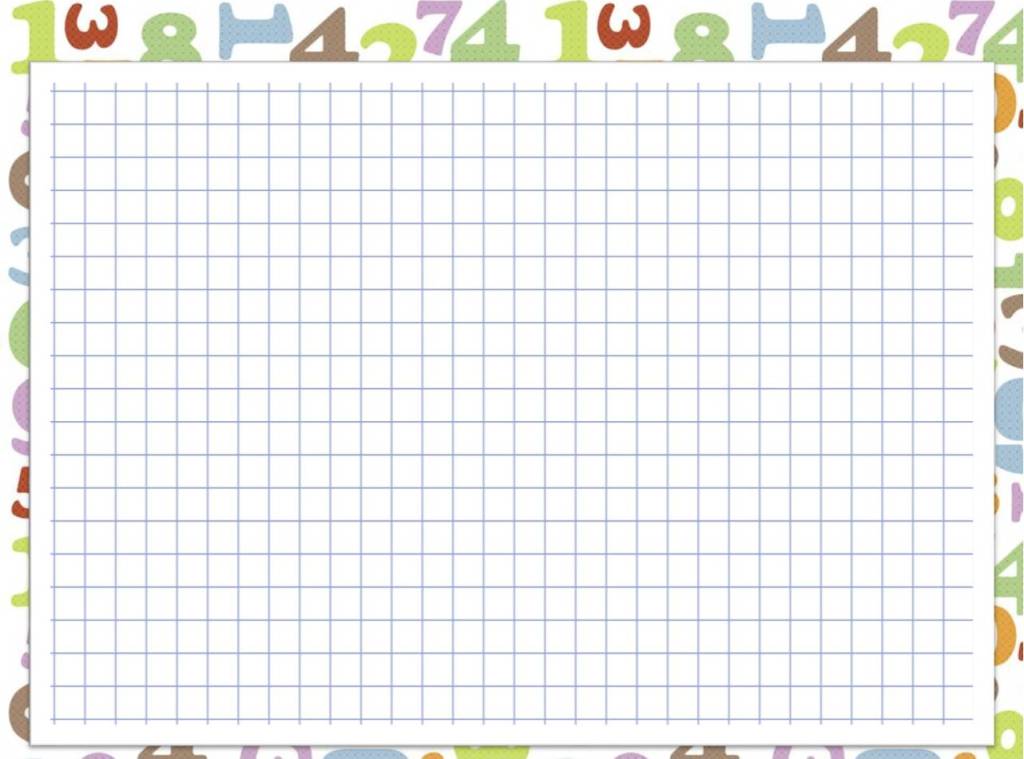 Найдите среднее арифметическое чисел
20,23,32,41
116:4=29
10,20,100,50,20
200:5=40
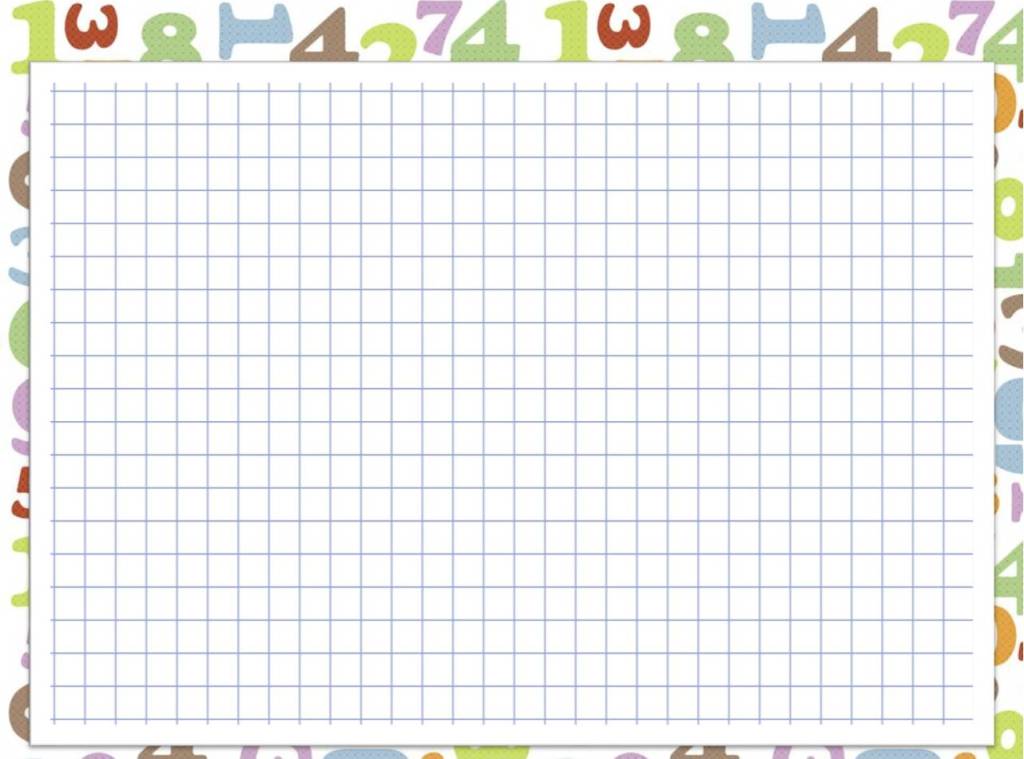 Каждое из чисел представьте в виде произведения двух 
множителей, один из которых 10.
80=
8∙10
90=
9∙10
50=
5∙10
6∙10
60=
6∙1
2∙10
20=
2∙1
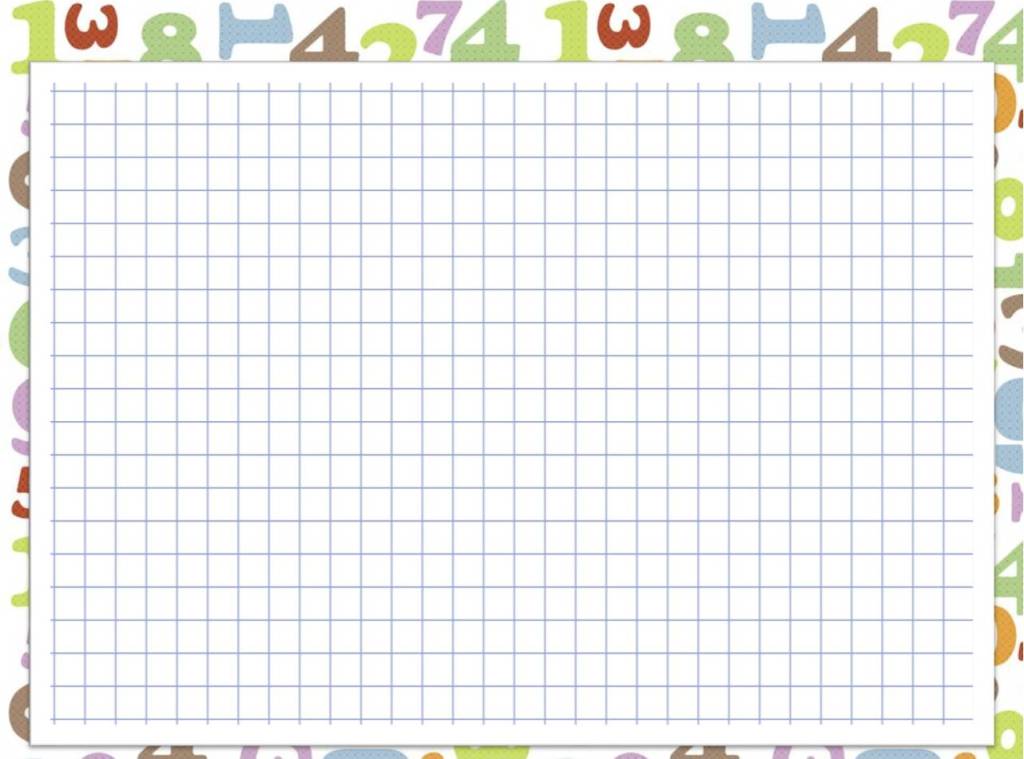 Выполни вычисления
16∙30=
16∙(3∙10)=
48∙10=
480
3∙10
47∙20=
47∙(2∙10)=
94∙10=
940
2∙10
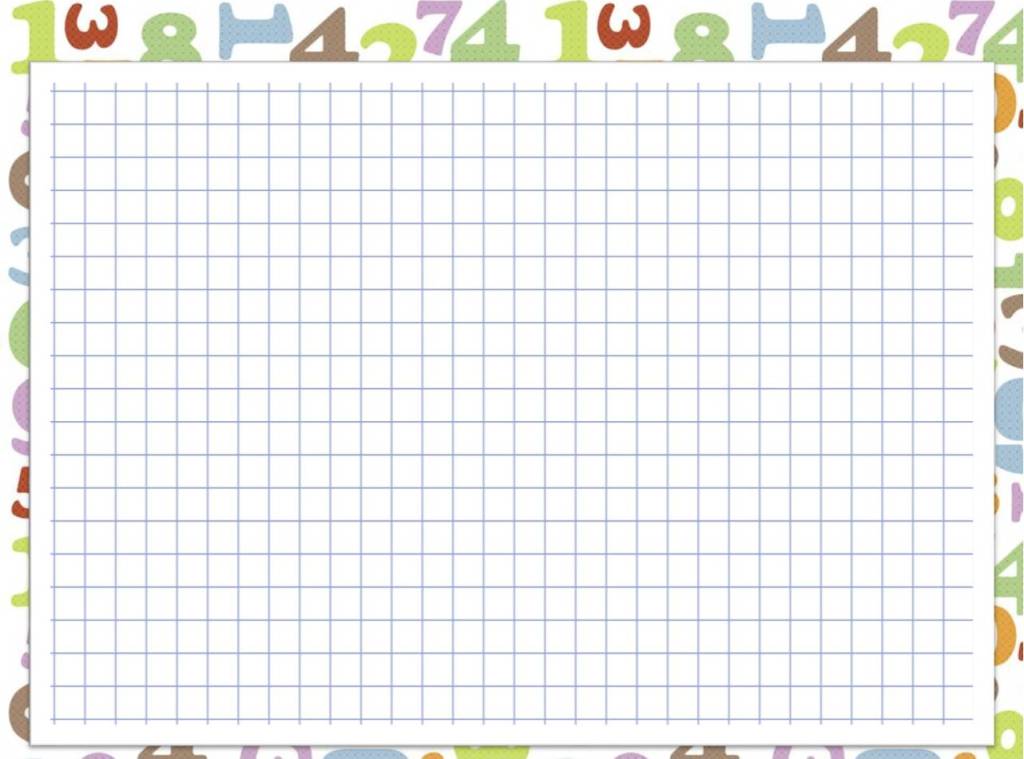 С. 52 № 3 (устно)
С. 52 №4
С. 52 № 5 (устно)
С. 52 №7
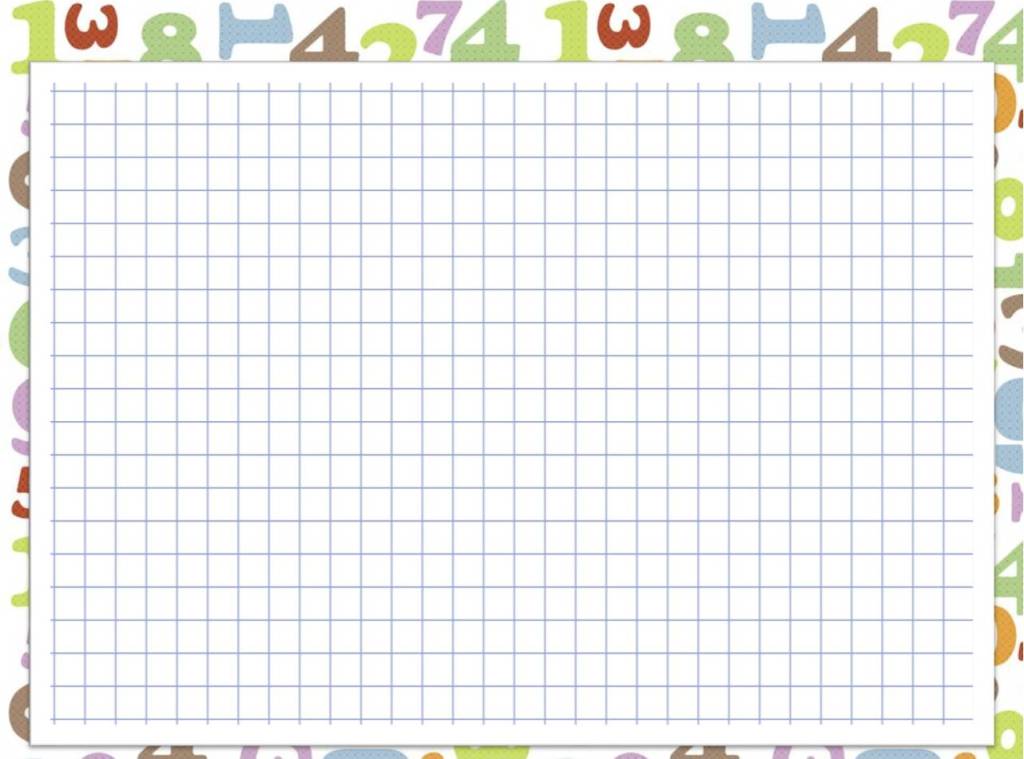 С. 52 №7
1) 10 + 5 = 15(стр) после увеличения скорости чтения.2) 6 • 10 = 60(стр) половина книги.3) 60 : 15 = 4(дня) время прочтения второй половины.Ответ: 4 дня.